→麥哲倫探險築夢計畫←{救救毛小孩—義賣果凍篇}
北昌國小---毛小孩護衛隊
成員名單:
就是隊長:洪廷熙
還是隊長:陳佳恩
管他是隊長:張家瑋
反正是隊長:張家睿
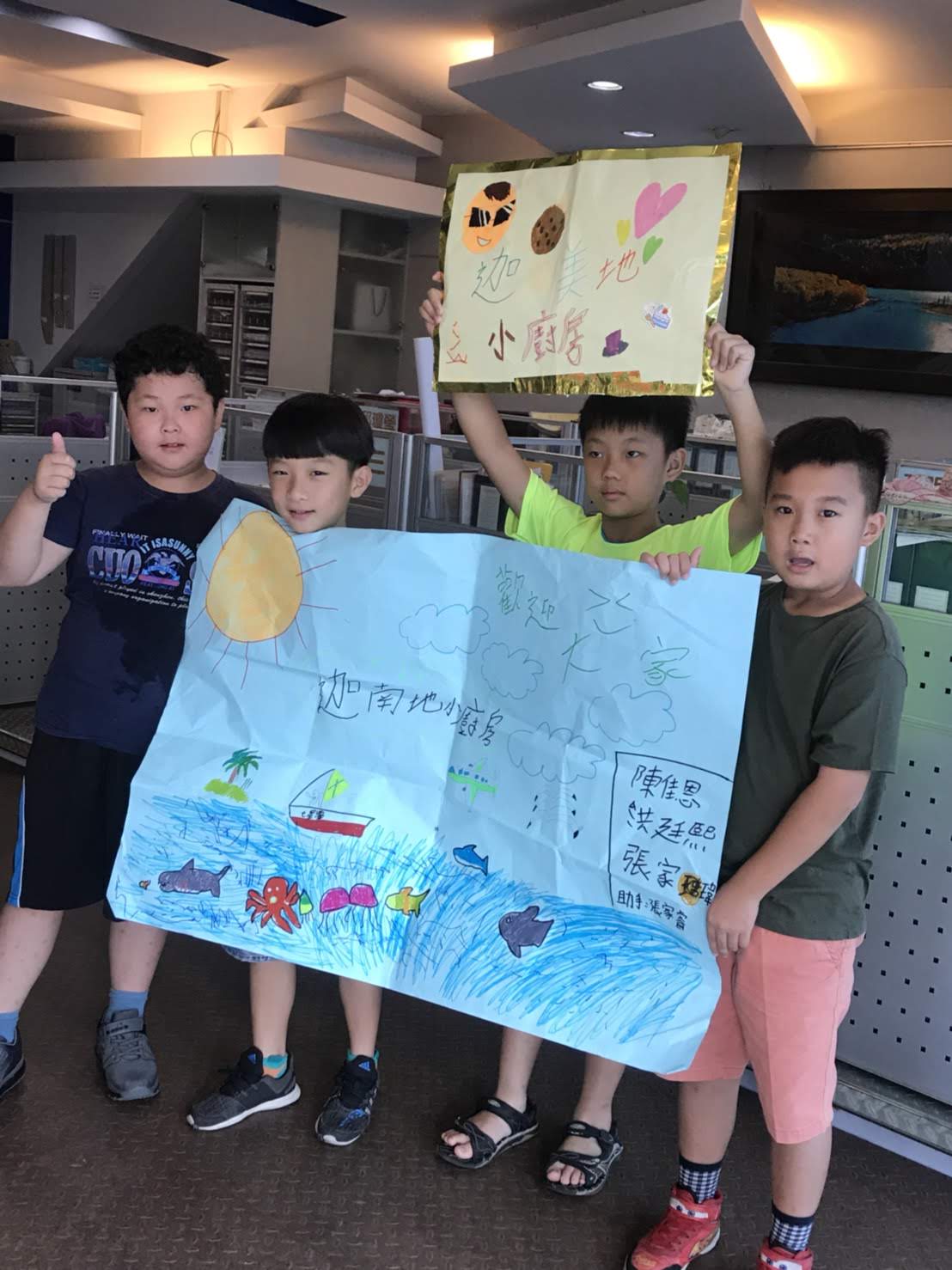 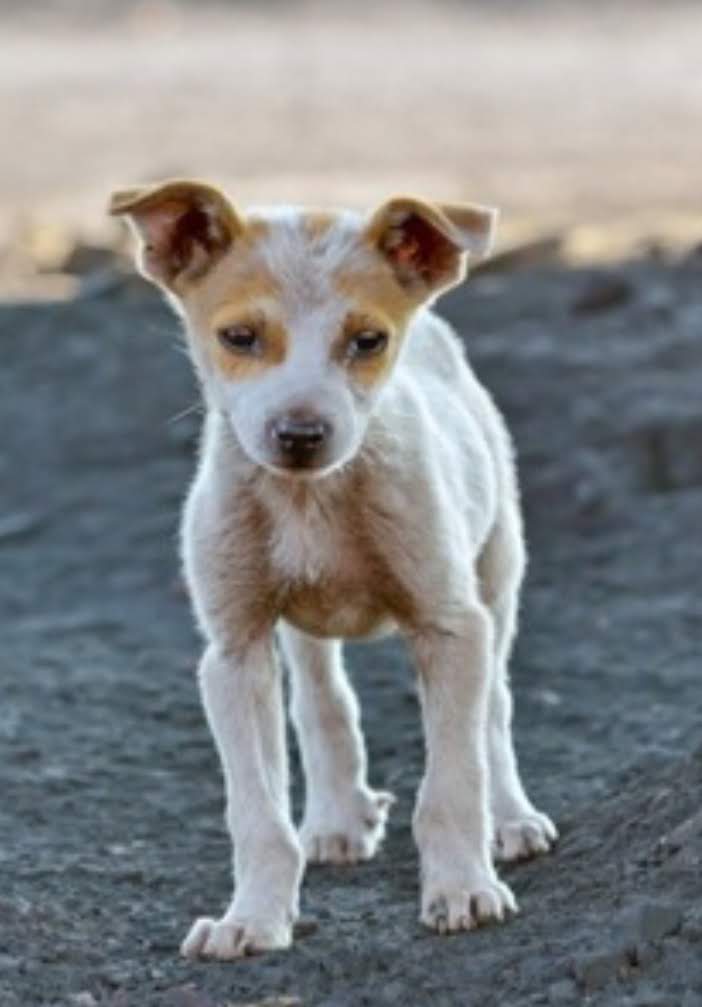 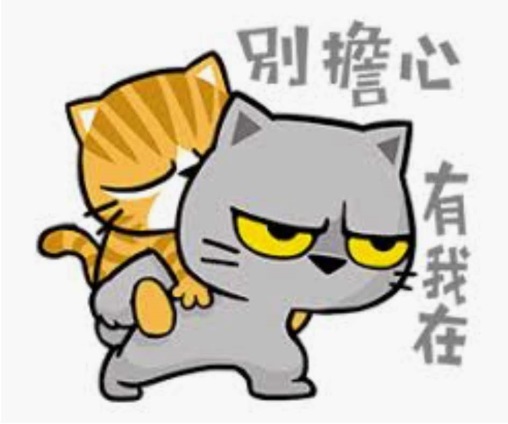 <僅學術研討 無意侵權>
→討論義賣廣告中←
神力加持
+_)#$%^&*
484我說得這樣啊
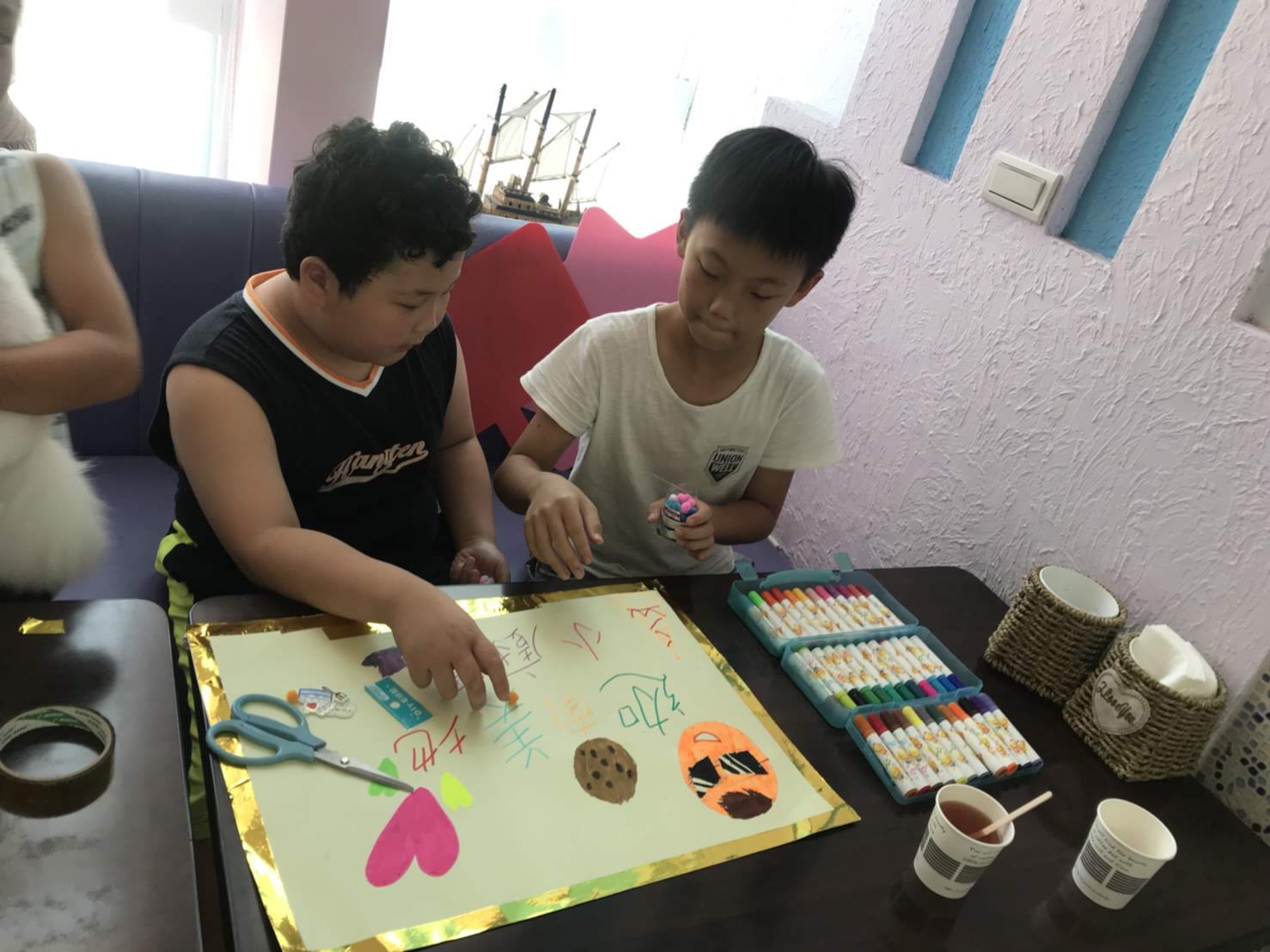 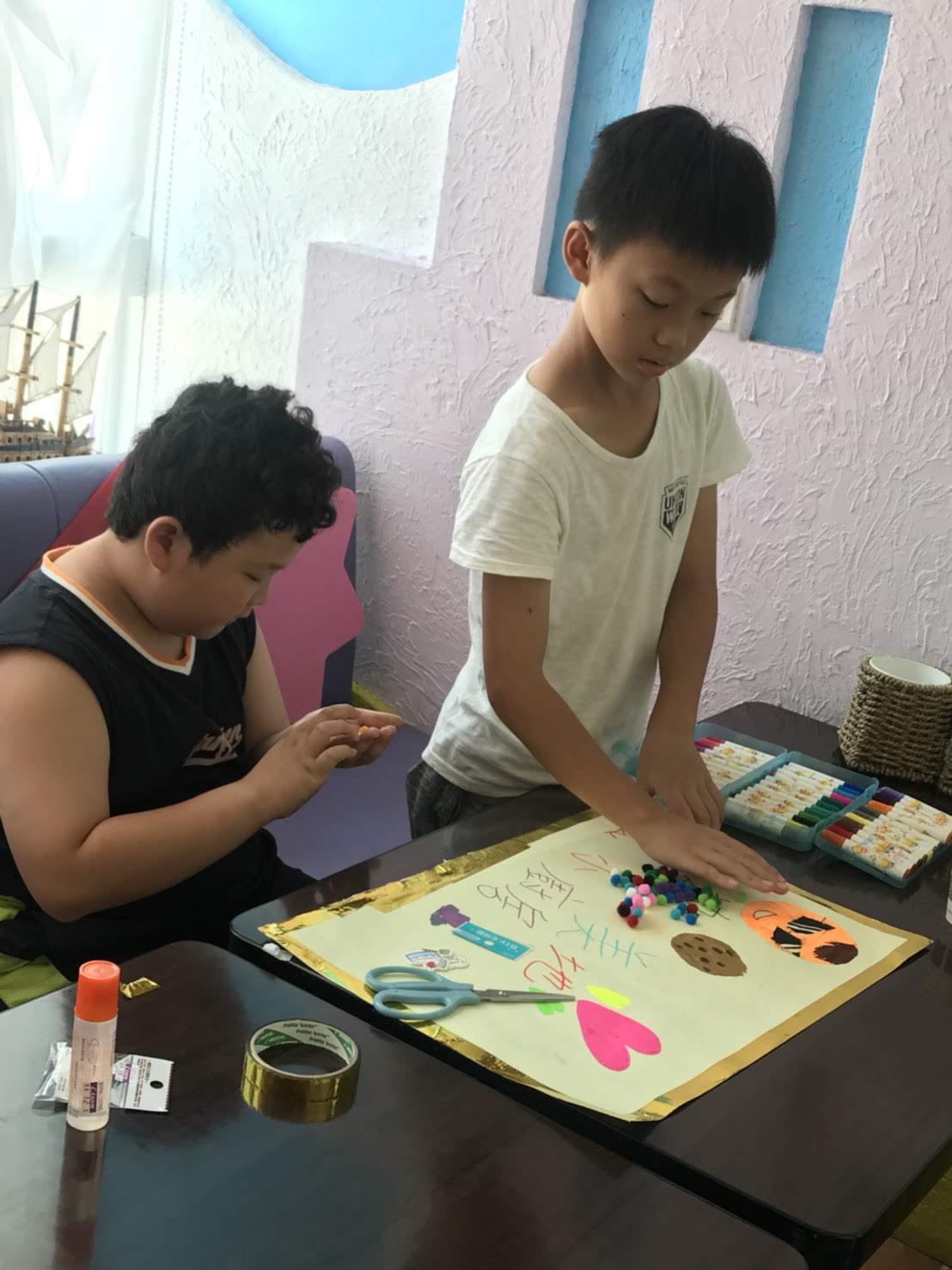 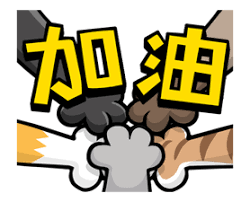 <僅學術研討 無意侵權>
先將水煮開
             將洋菜粉和糖拌勻
                            加入剛煮開的水中攪拌均勻
所需材料:
1.水.....1000cc
2.糖......100g
3.洋菜粉......一包
4.水果丁.....火龍果(~夏天吃 消火氣~)
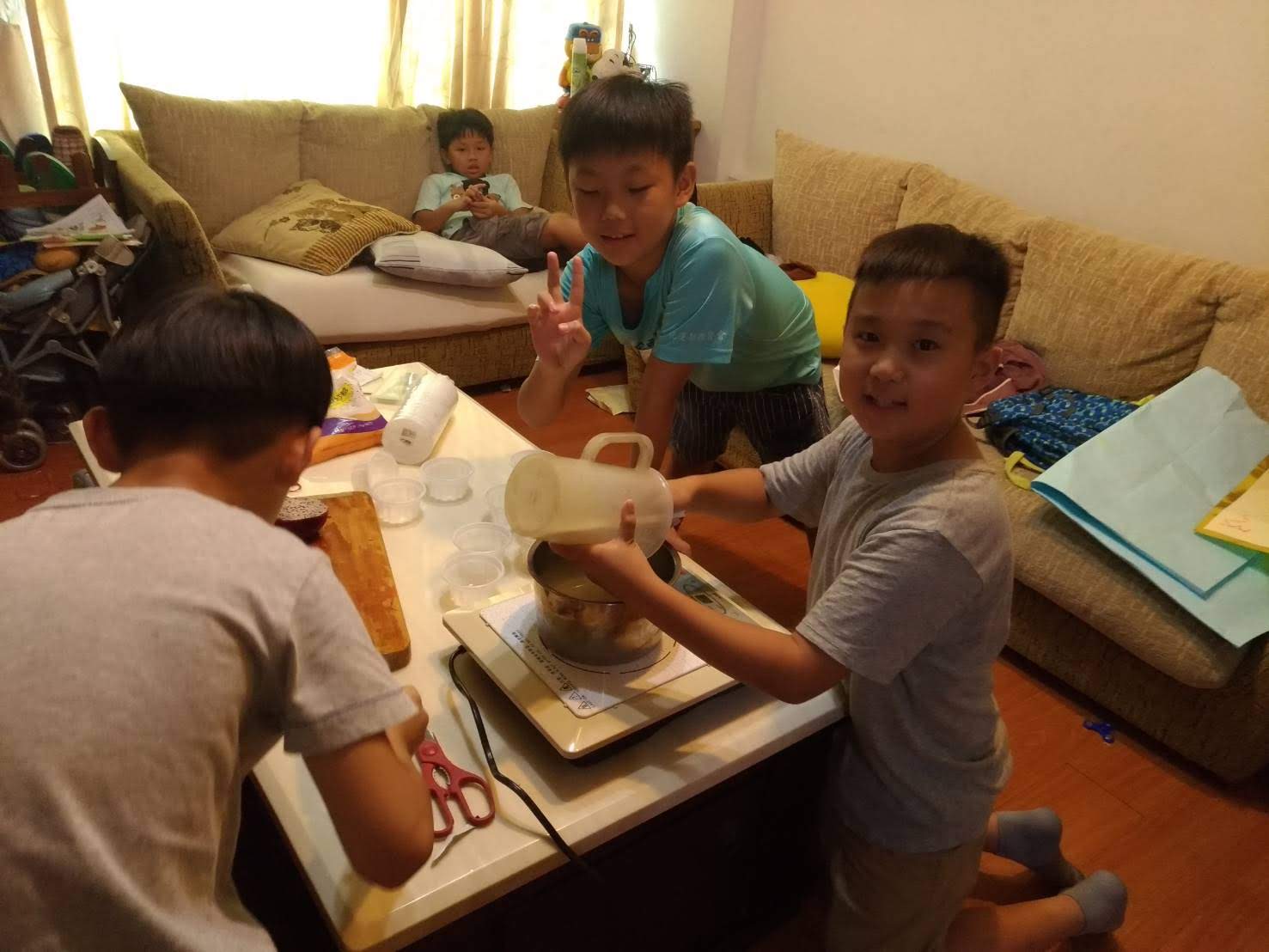 →準備水果丁←
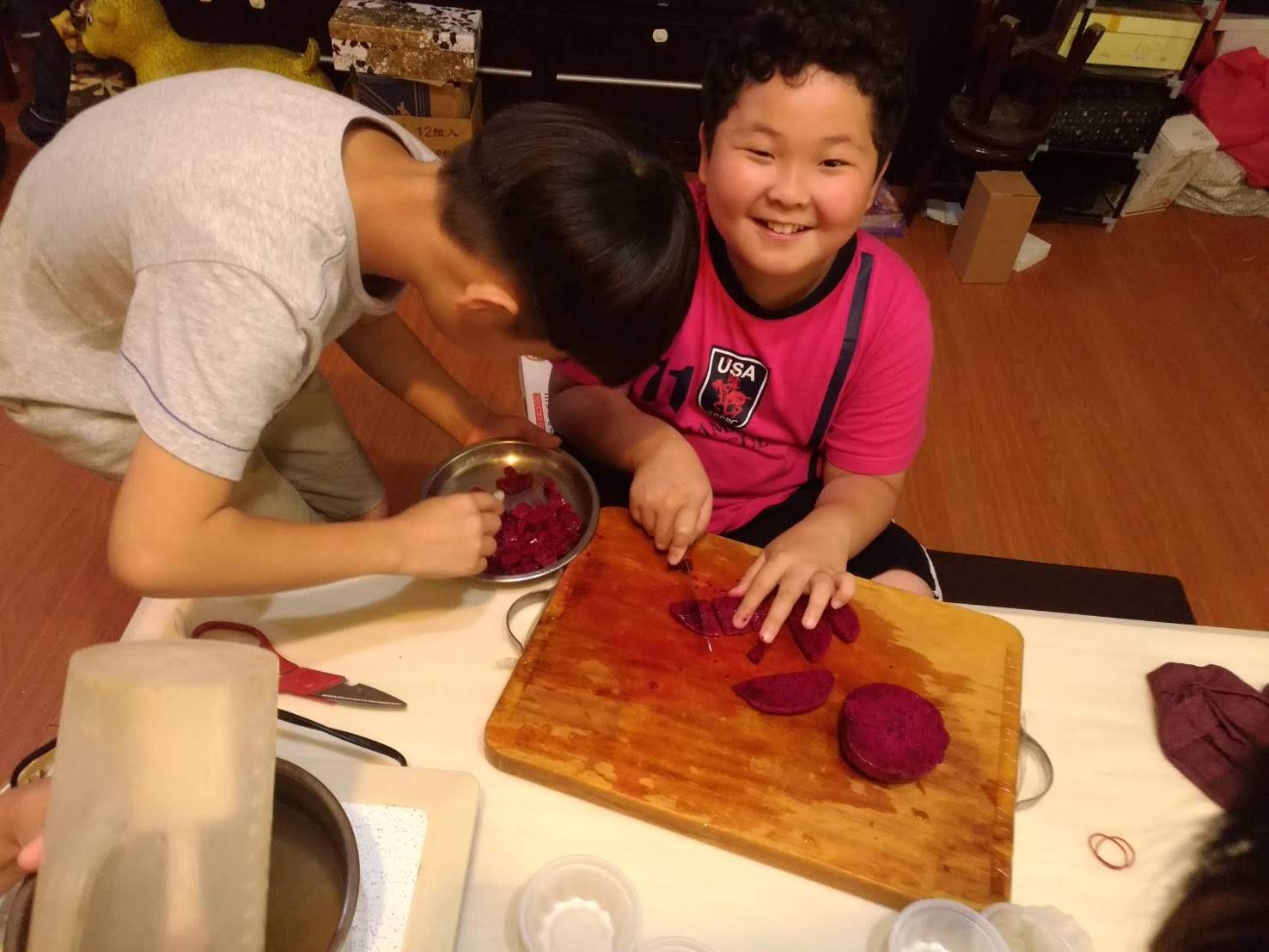 安啦 有保險
有沒有手指 在裡面阿
→繼續切←
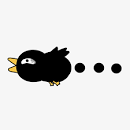 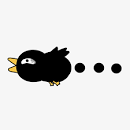 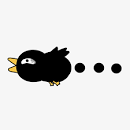 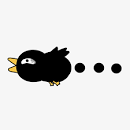 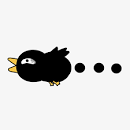 天啊   居然閉眼切
               <隊長有練過 請勿模仿>
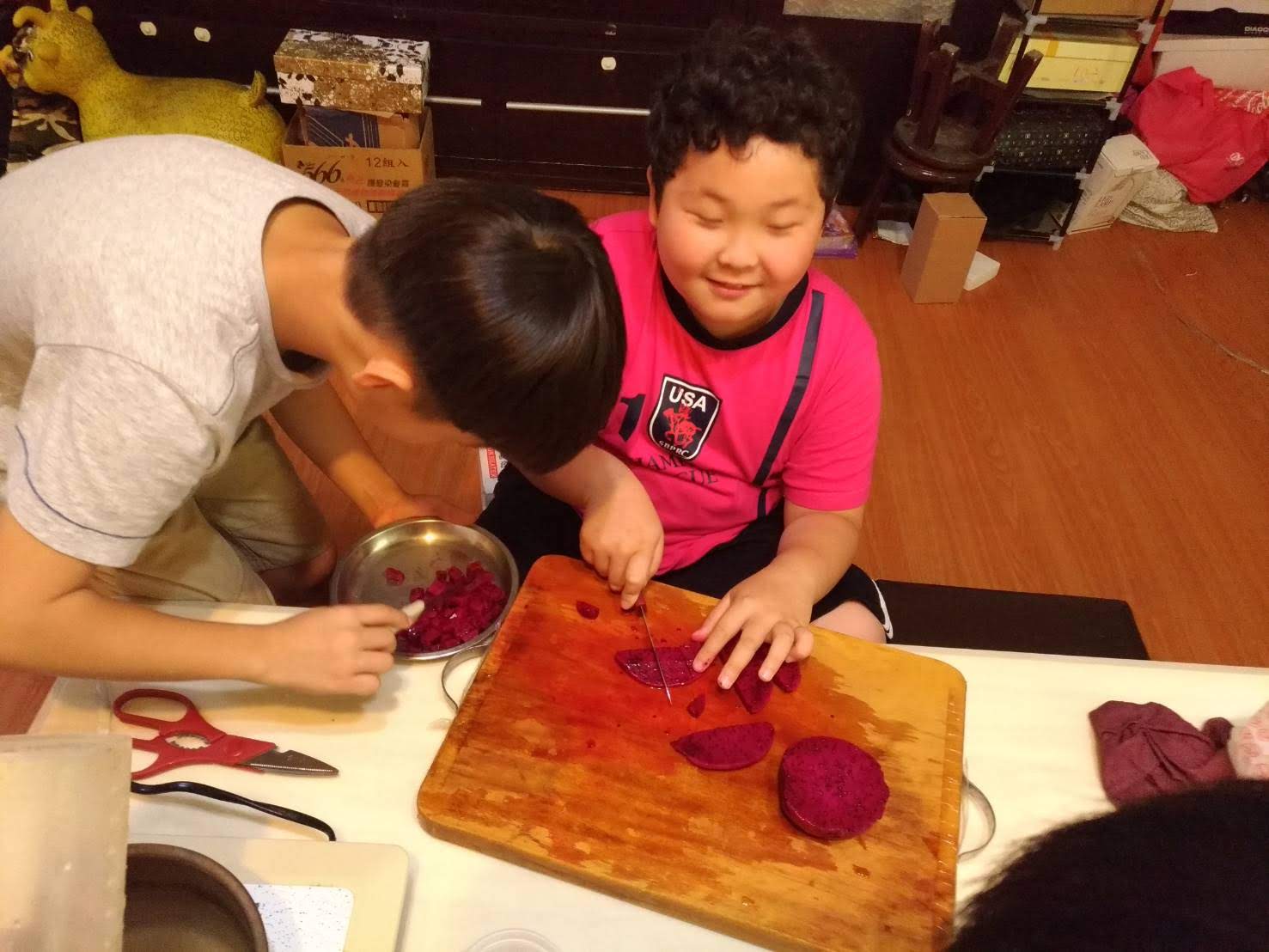 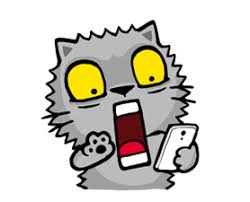 <僅學術研討 無意侵權>
→等冷卻後 開始盒裝←
安靜!!
…..
好擠喔
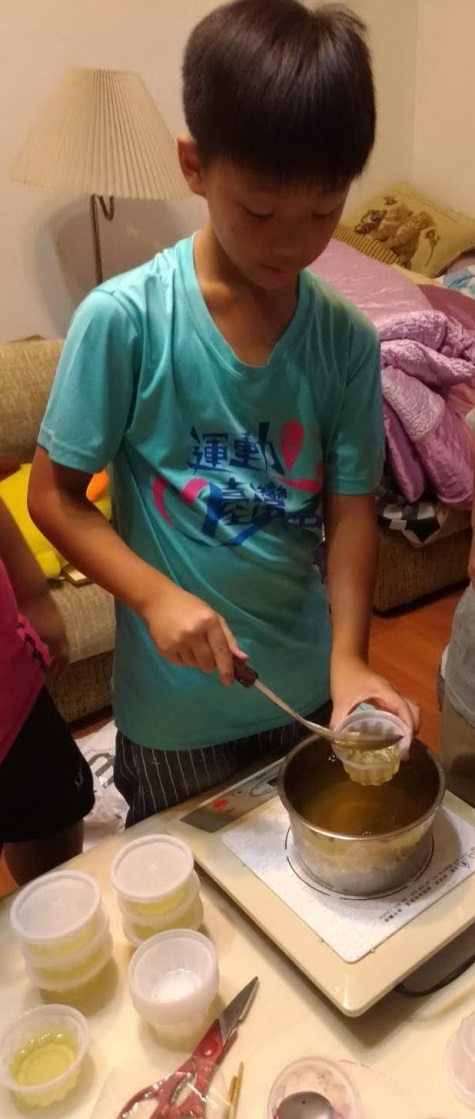 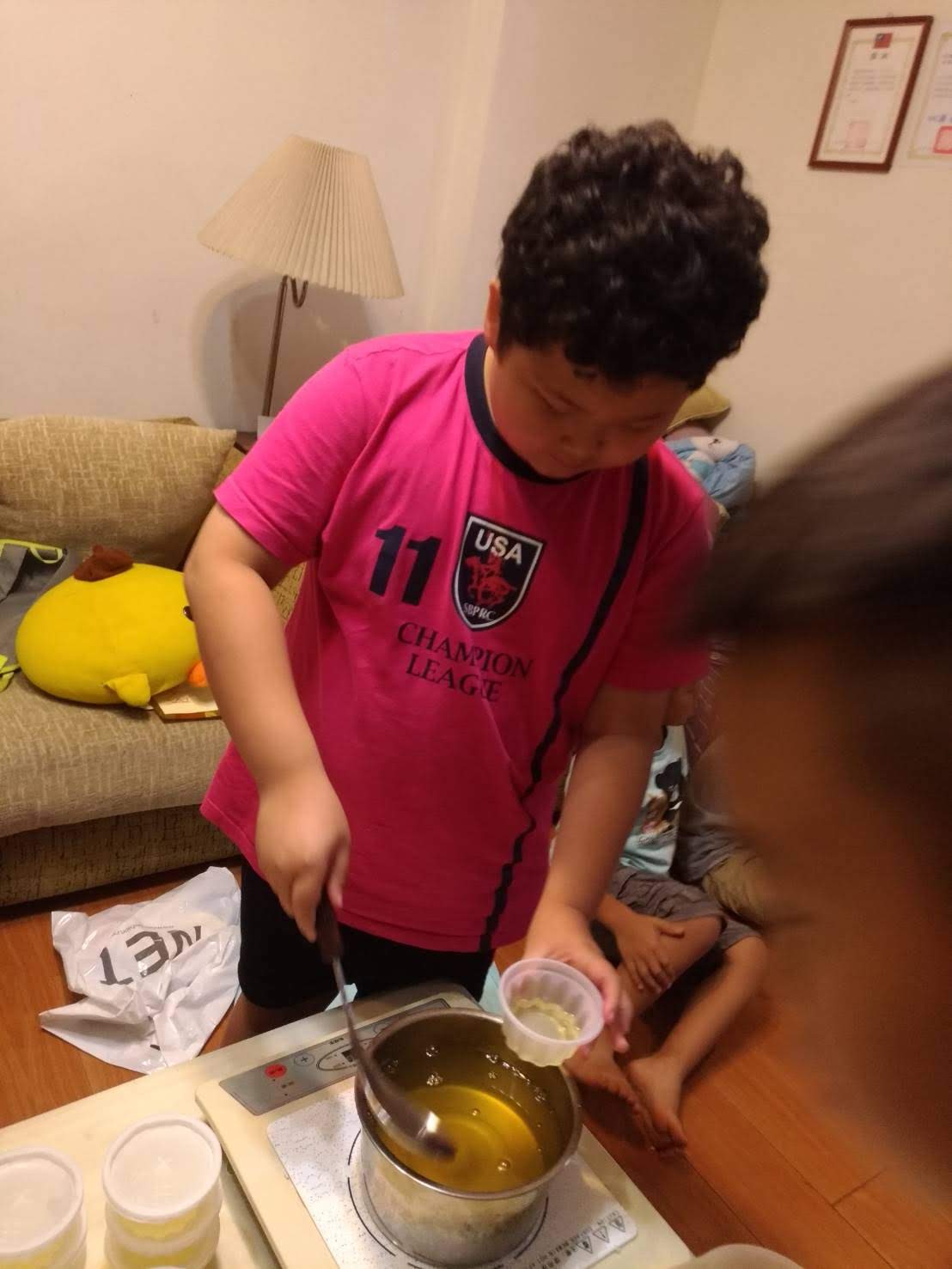 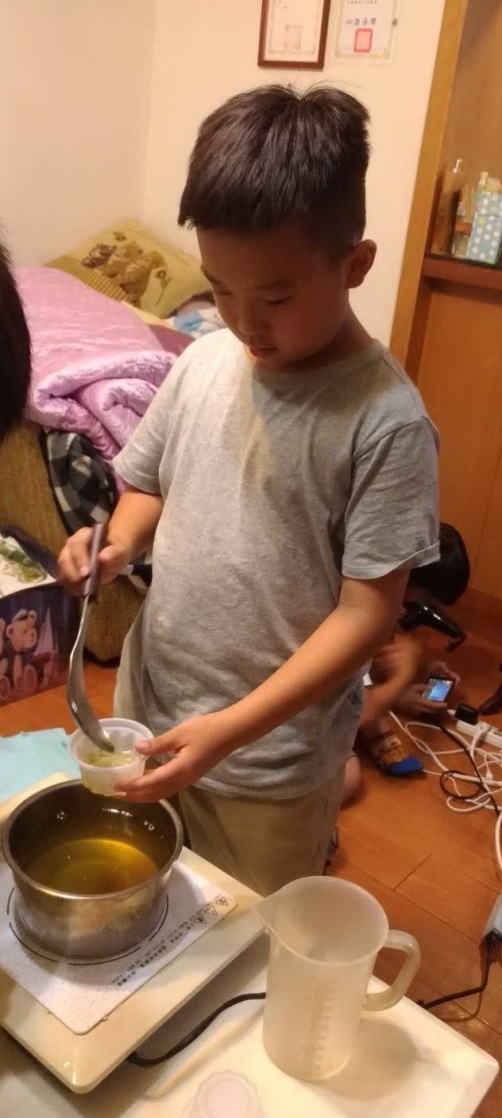 →盒裝後 放入水果丁←
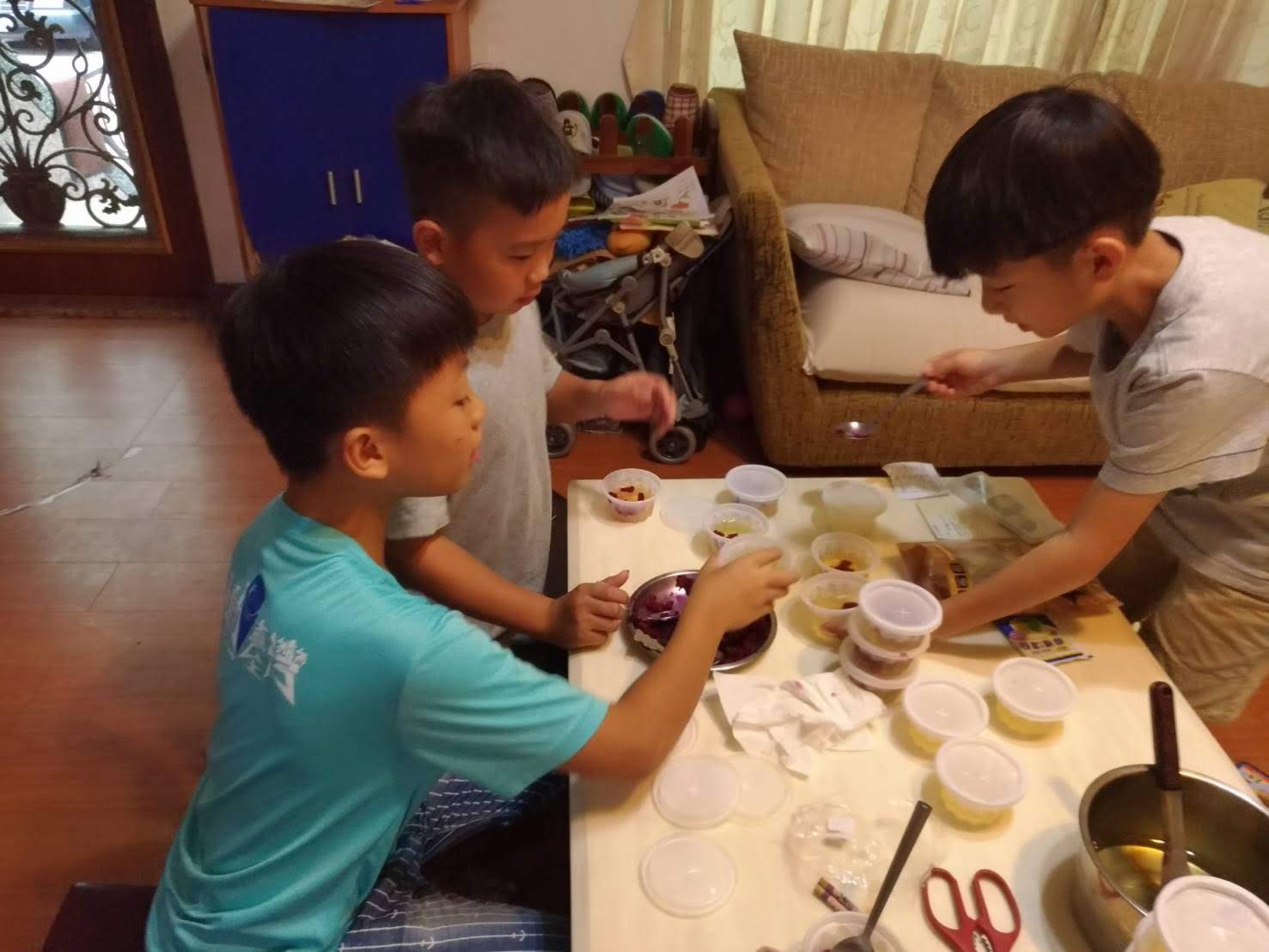 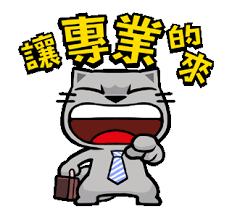 <僅學術研討 無意侵權>
→廣告遊行‧開賣囉←
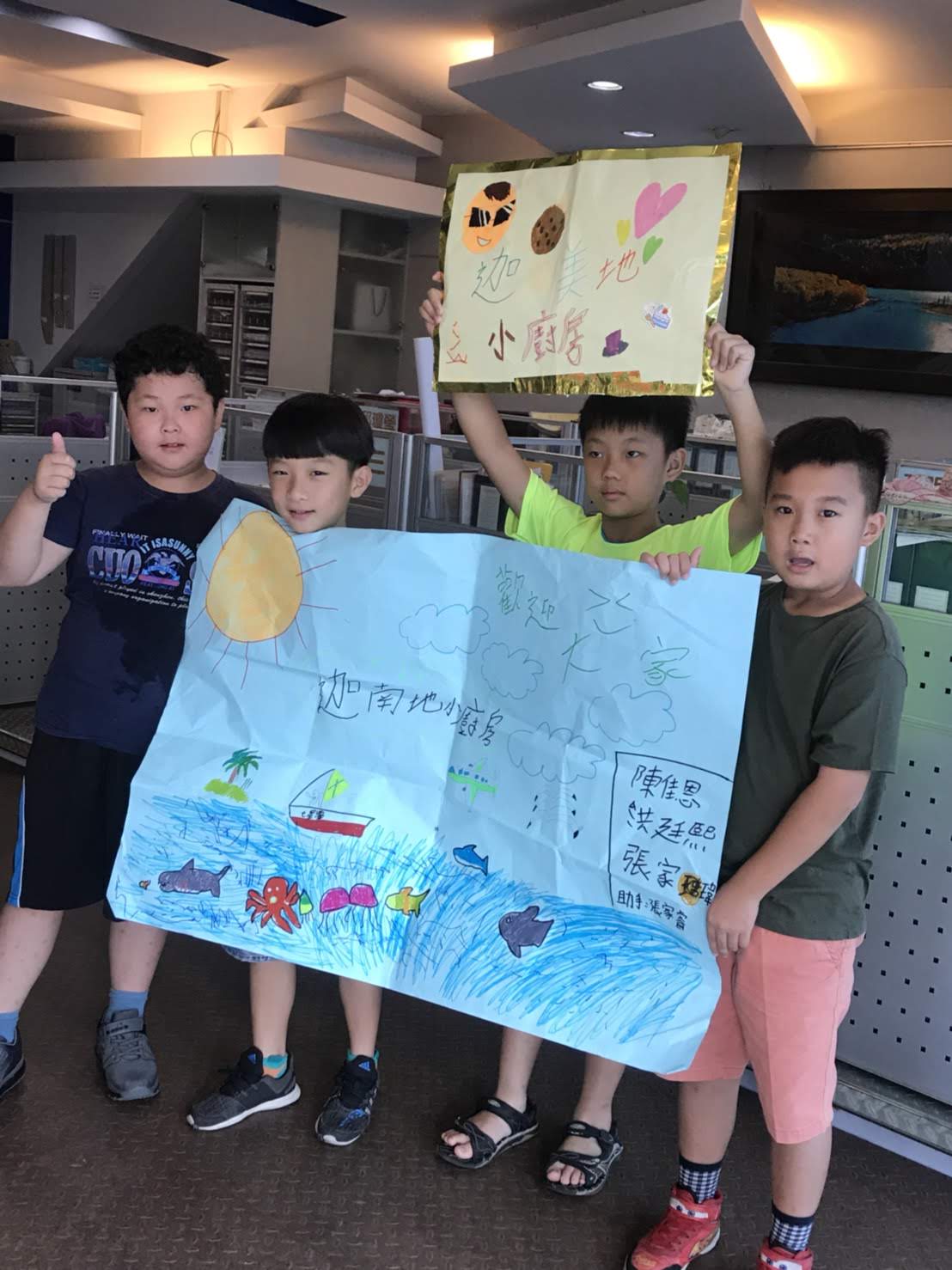 來喔~走過 路過 千萬別錯過喔!!

座車看風景  座船看海景  要買果凍來這撿(台語)
一年三百六十五剛， 今天尚好康(台語)
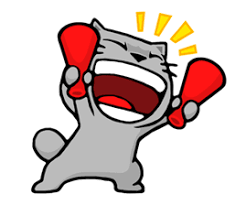 <僅學術研討 無意侵權>
→支持乖小孩‧守護毛小孩←
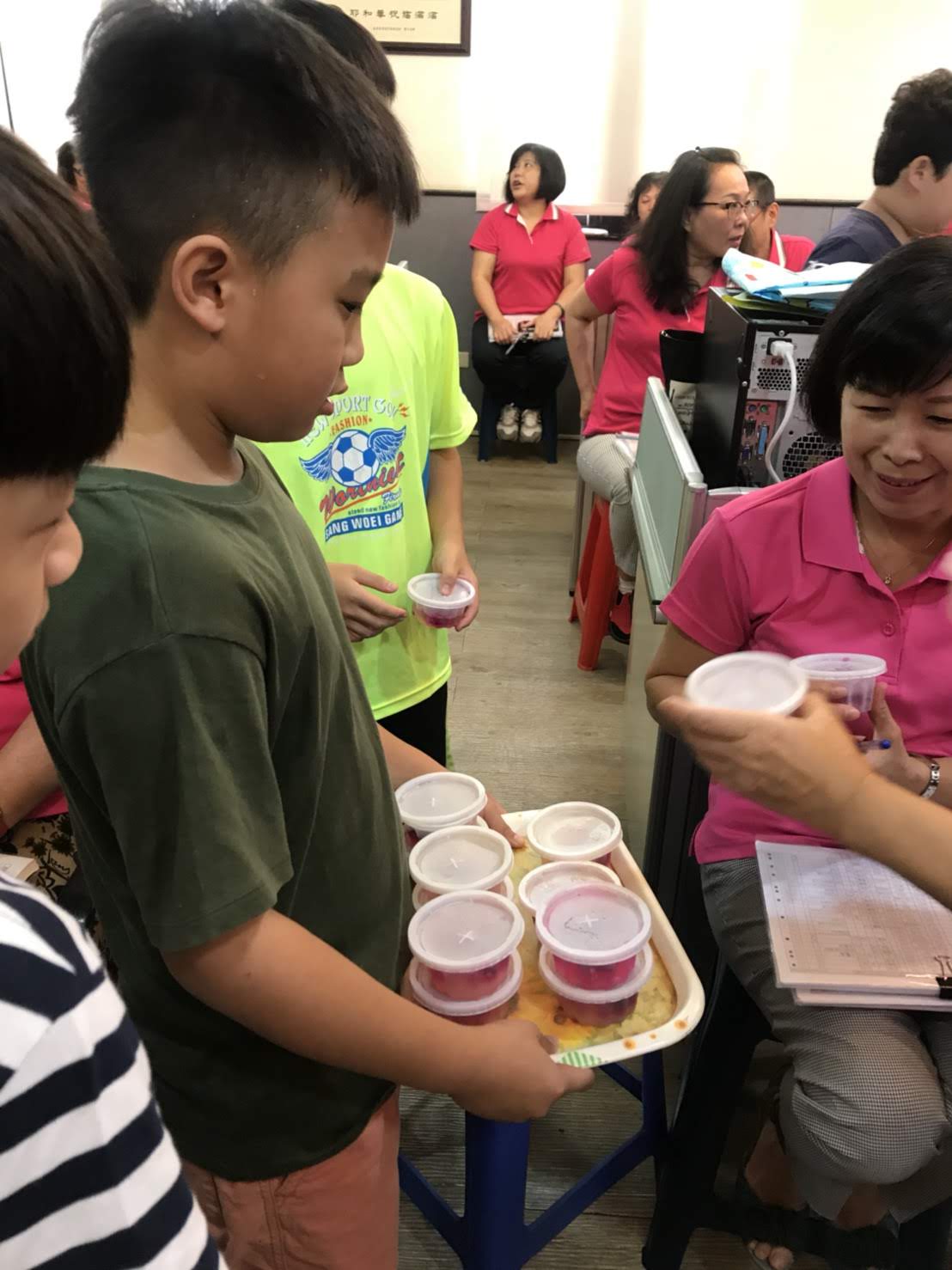 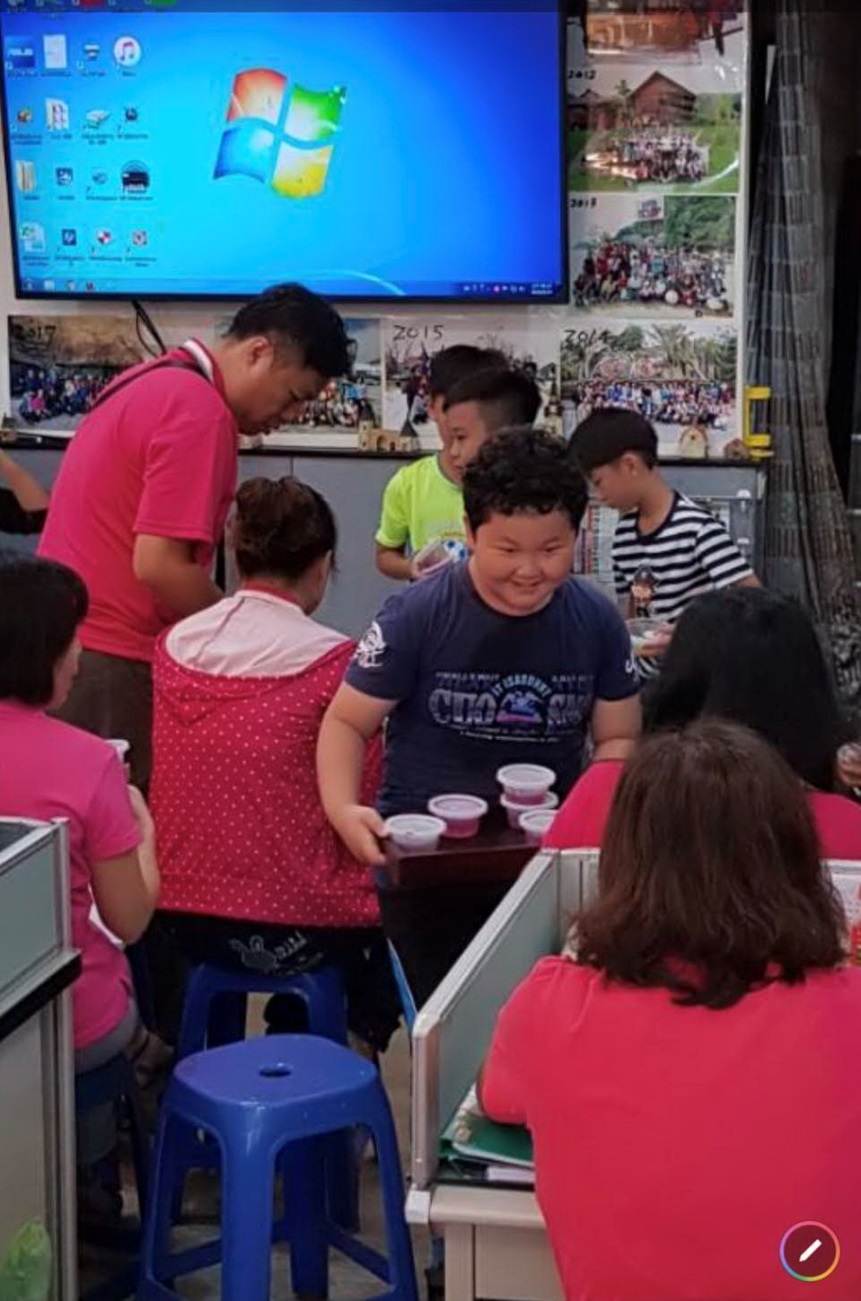 →社會有愛‧感謝有你/妳←
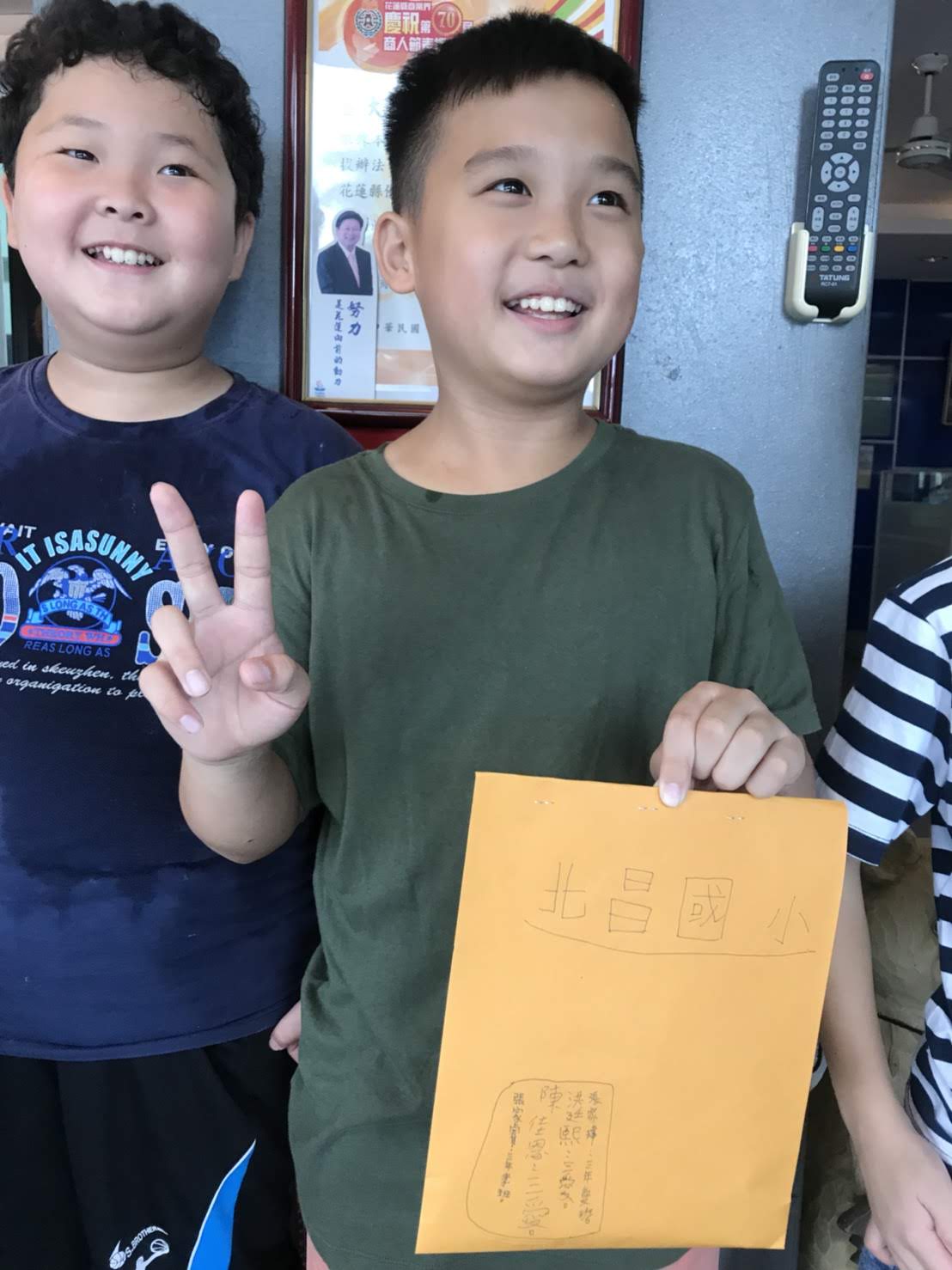 報告縣長，我們辦到拉
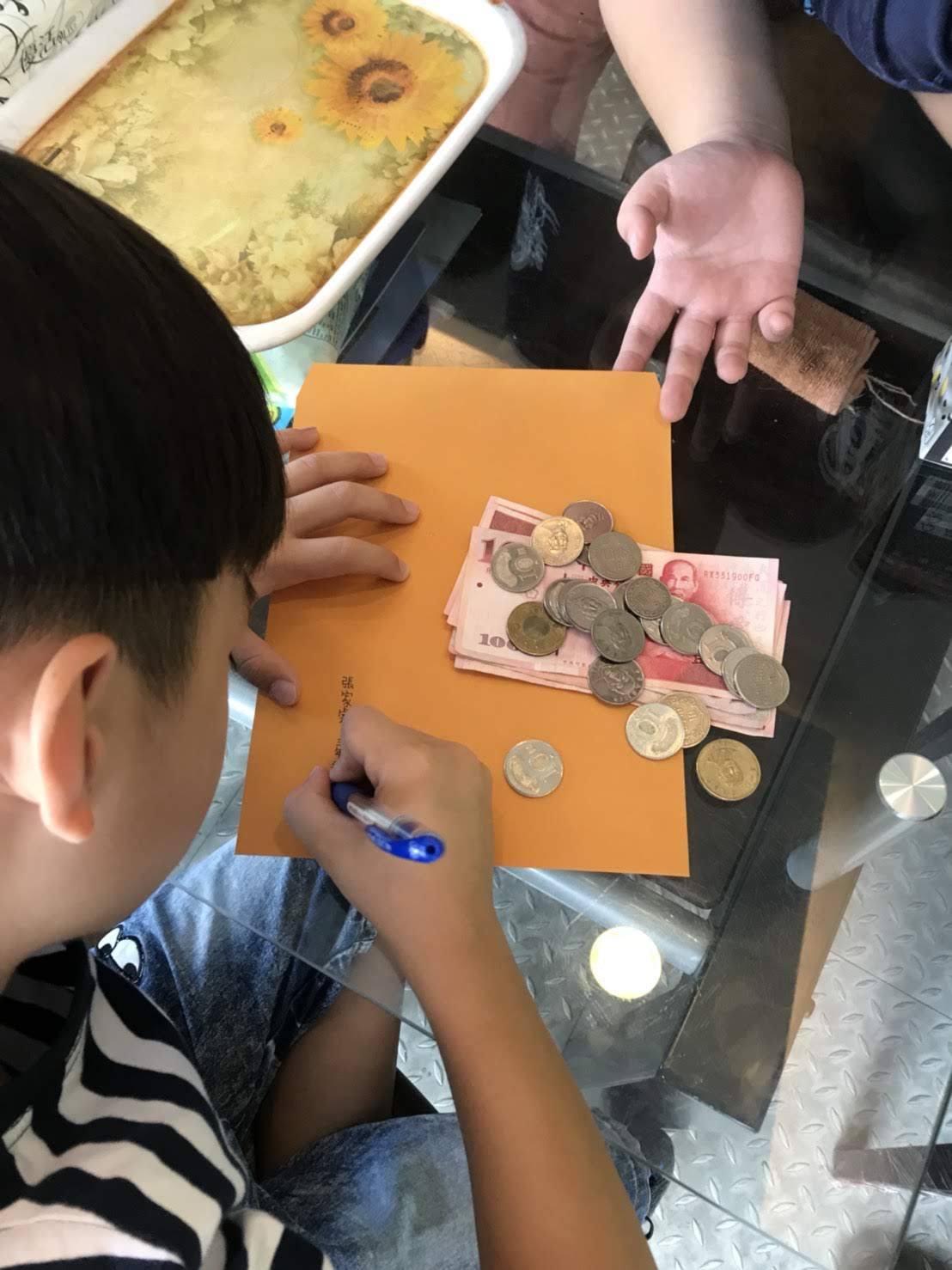 花蓮以你們為榮!
→圓滿成功‧下一集{救援篇}←
敬請期待
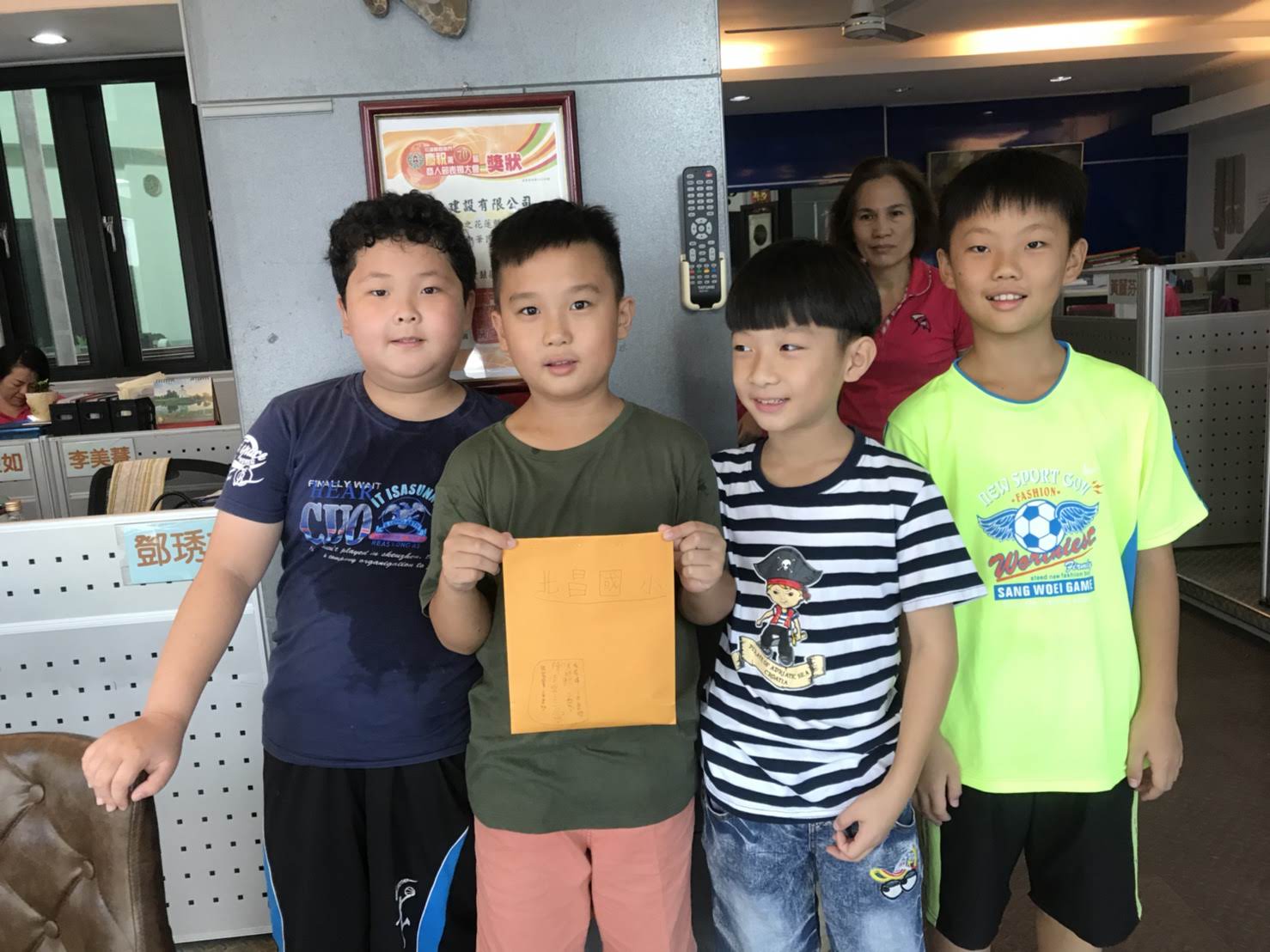